Основные характеристики исполнения бюджета    за 9 месяцев 2020 года , млн.рублей
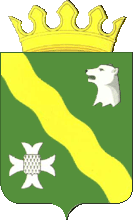 1